Today we are gonna learn water caves. 

Water caves, coastal caves, caves formed on steep cliffs as a result of wave movements in the sea or lakes.
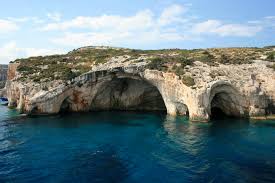 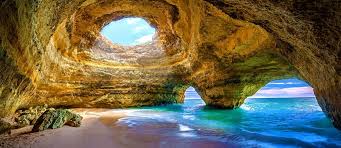 water caves
Water caves are seen on rocky ends or coasts where the waves break directly against the rocks.